Miten ylläpitää motivaatio oppimiseen, kun opiskelu tapahtuu usein koulupäivän jälkeen?
Kirjoittaja: Sari Hopeakoski
2019
Kuvauksen rakenne
Tekijänoikeudet
Opettajana virtuaaliluokassa -hankkeessa kehitetty materiaali, joka on tarkoitettu tueksi virtuaalista luokkaopetusta opettaville opettajille ja kouluttajille.
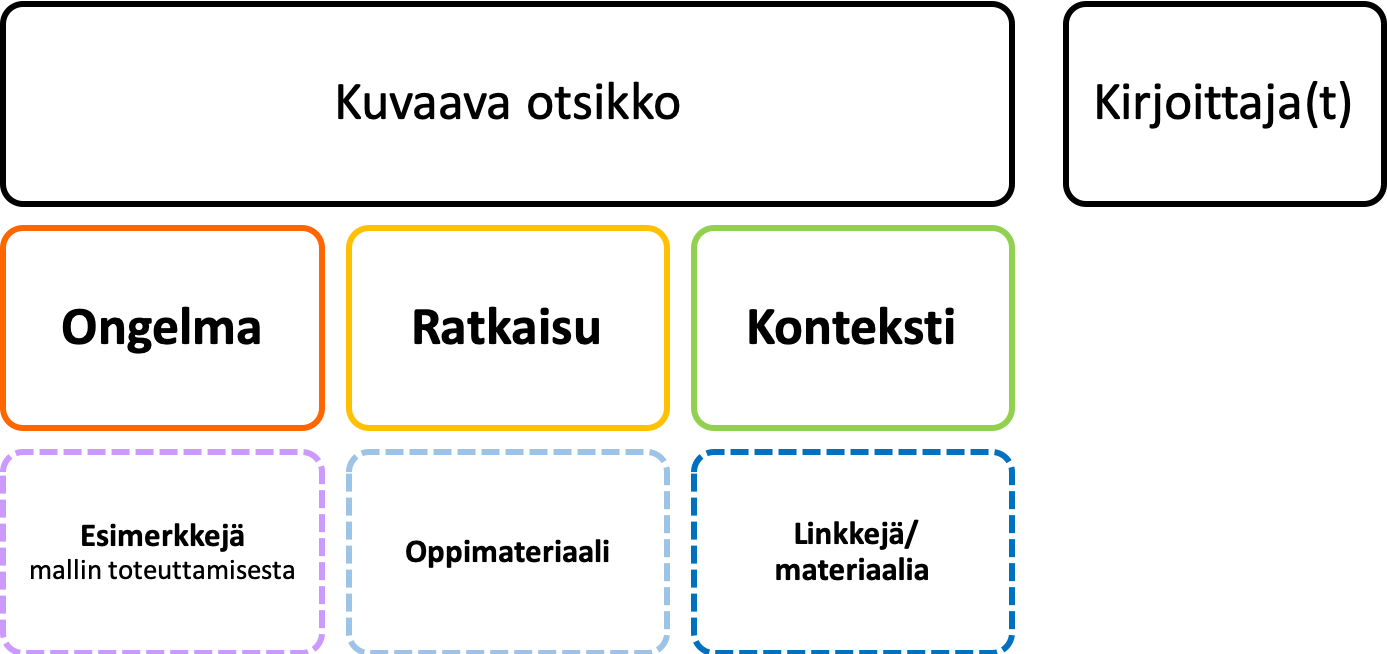 Näitä materiaaleja saa käyttää, jakaa, muokata ja kääntää, myös kaupallisesti. 
Ehtona on, tämä materiaali mainitaan asianmukaisesti seuraavalla tavalla: 
Kirjoittajien nimet
Otsikko
Lisää tietoa CC BY 4.0 -lisenssistä: http://creativecommons.fi/lisenssit  
Tekijänoikeus säilyy aina kirjoittajilla.
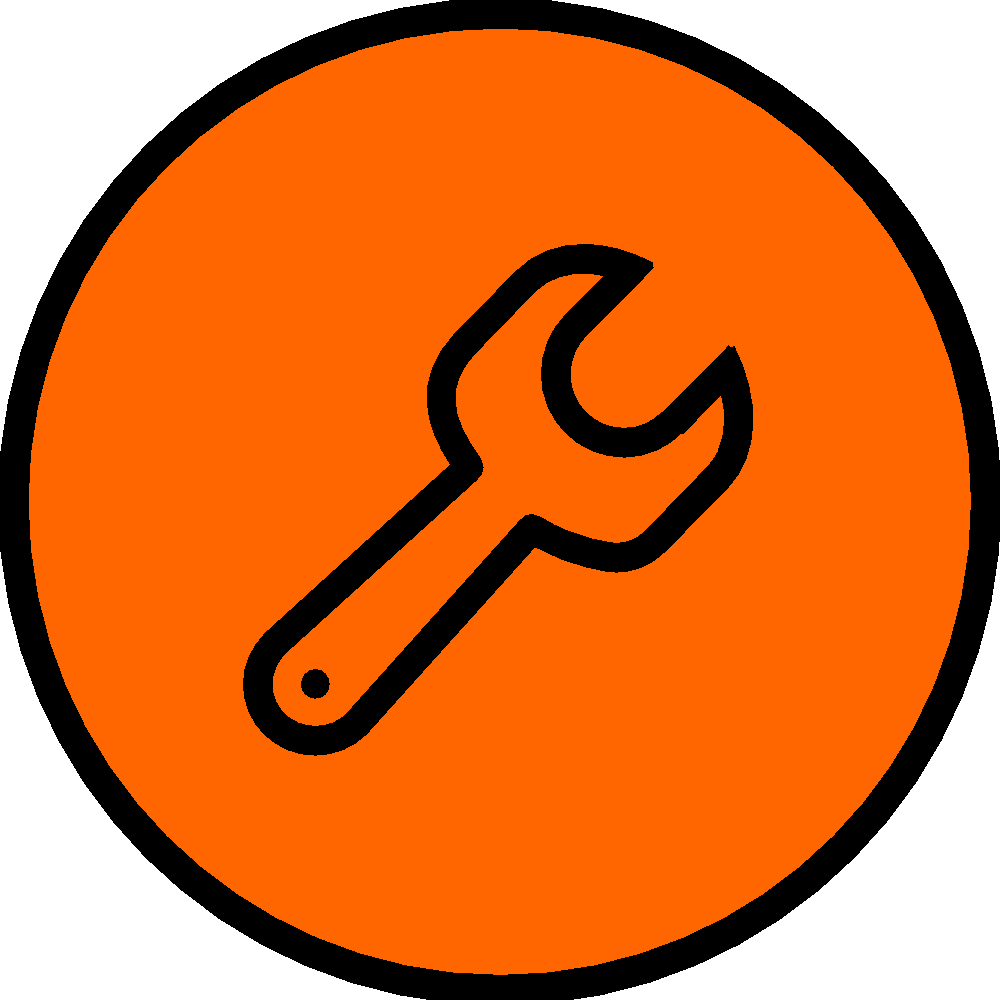 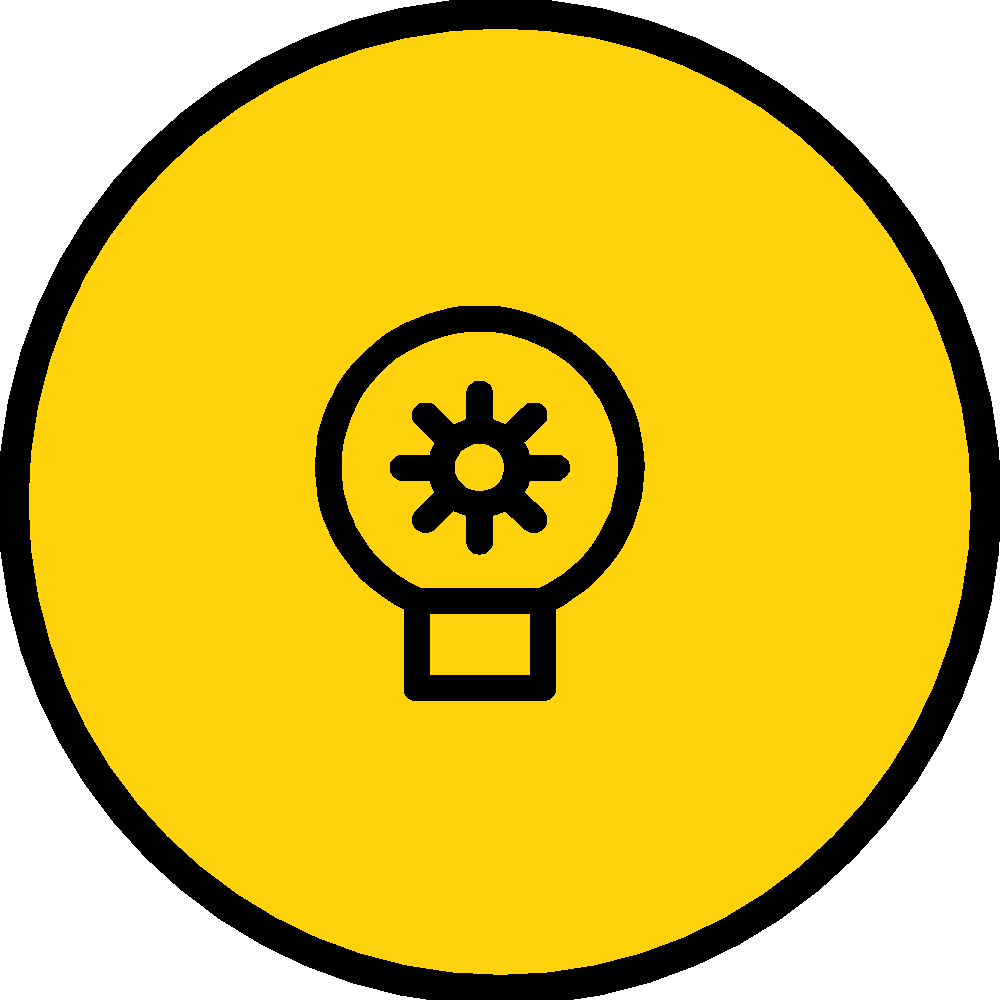 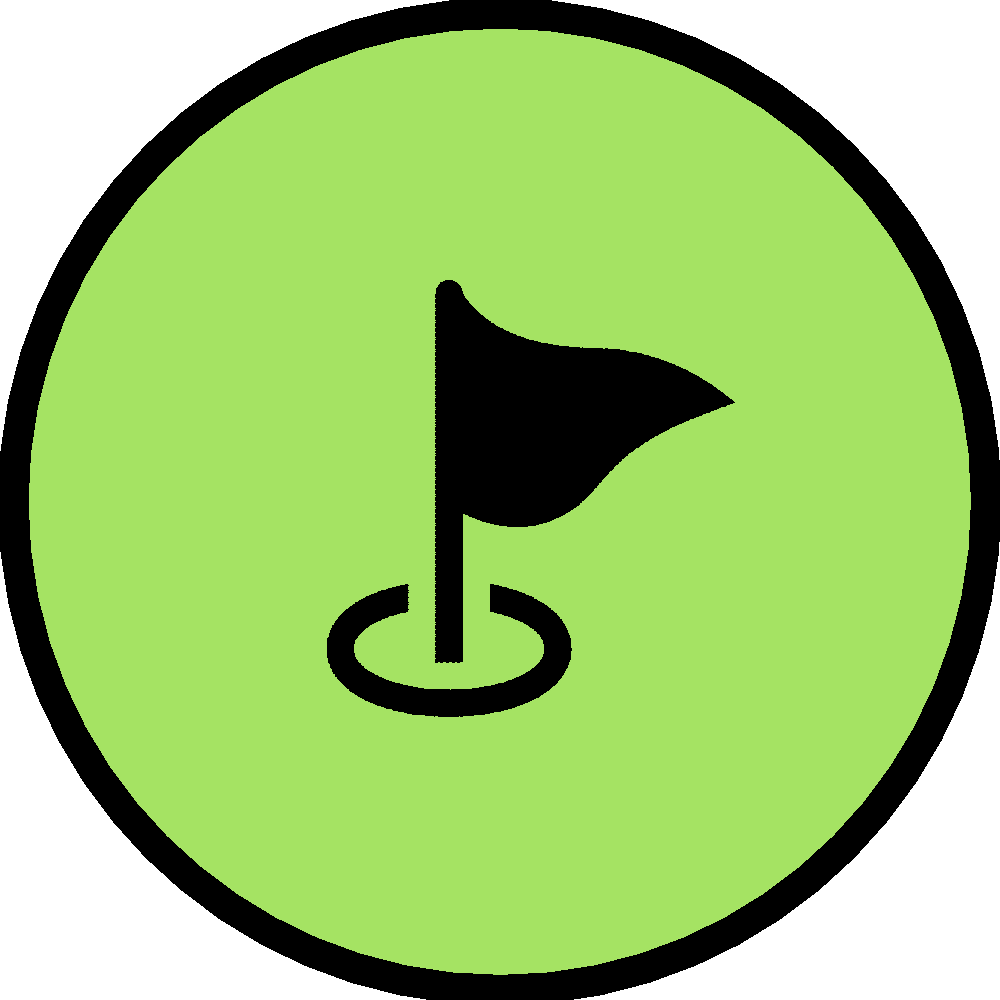 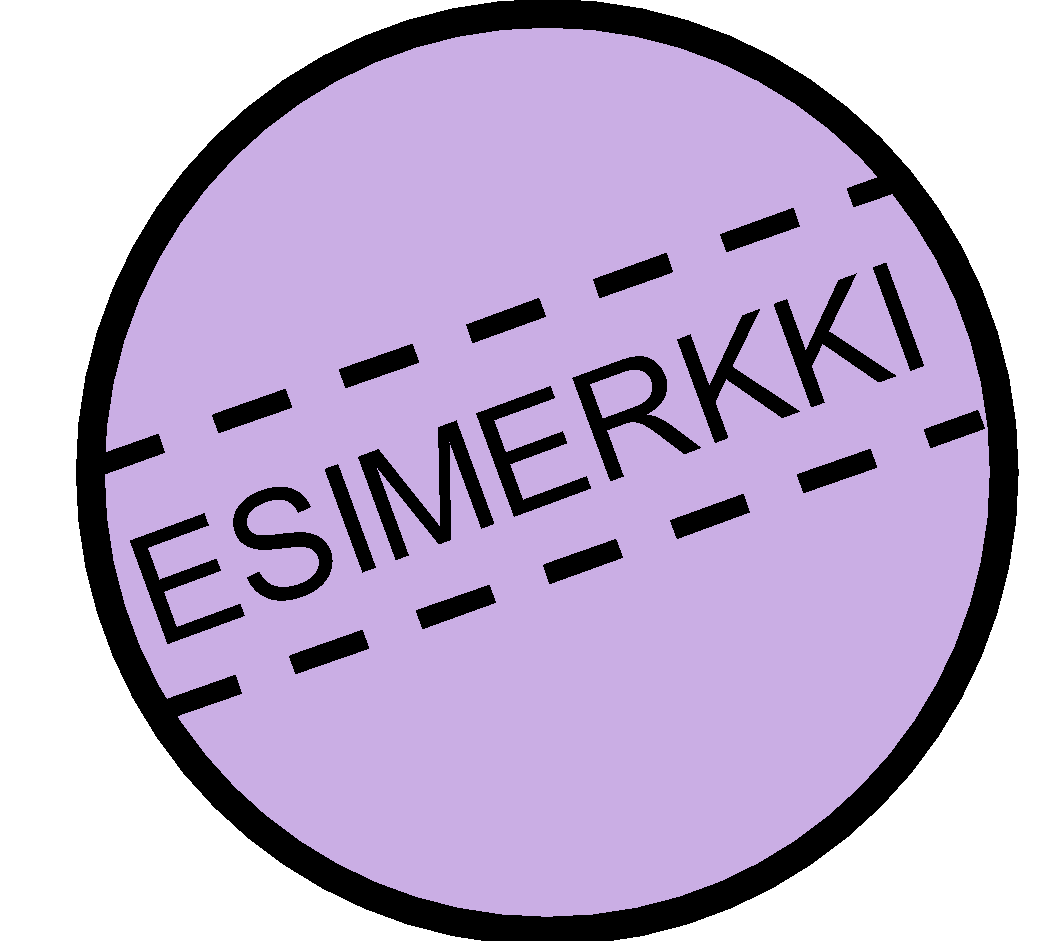 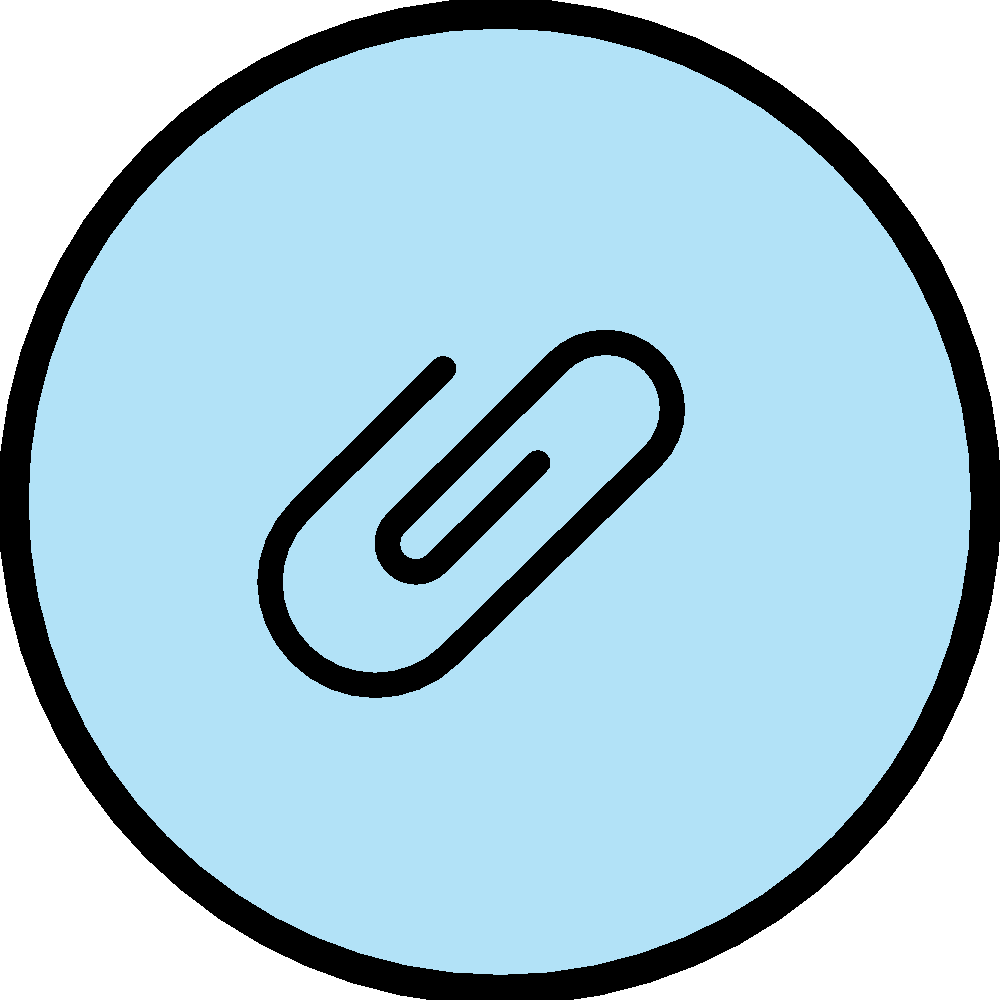 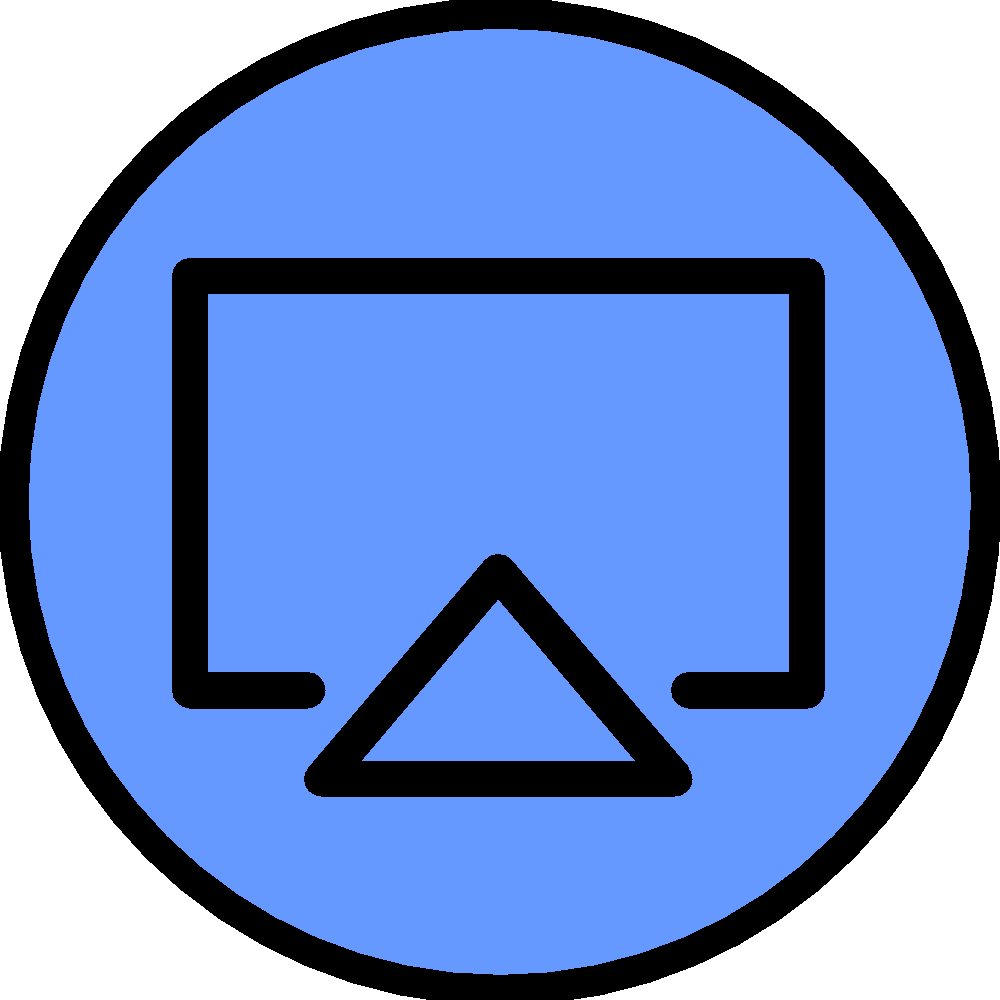 Ongelma
Virtuaalisen opetuksen tunnit ovat yleensä iltaisin. Opiskelijat ovat viettäneet pitkän koulupäivän omassa koulussaan ja hädin tuskin ehtivät kotiin, kun alkaa virtuaaliluokan oppitunti. Miten saada väsyneet opiskelijat innostumaan?
Ratkaisu
Virtuaaliluokka sinänsä mahdollistaa rauhallisen oppimisympäristön, koska jokainen opiskelija on omalla läppärillään omassa huoneessaan, monesti rennosti makoillen. Virtuaaliluokkatunnille voi myös tulla ruokien ja juomien kera. Opettajan kannattaa kiinnittää huomio tunnin aloituksessa hyvinvointiin esim. rentoutus/mindfulness-harjoituksilla. Joskus opiskelijat haluavat purkaa päivän asioita päiväkoulusta, ennen kuin mennään “asiaan”. Jos tunnit ovat kaksoistunteja, on tärkeää vaihdella eri työtapoja. Myös oppitunnin rytmityksellä voi tukea motivaatiota ja jaksamista: ei liian pitkään yhtä ja samaa työskentelyä.
Konteksti
Kaikki virtuaalikurssit, jotka tapahtuvat koulupäivän jälkeen.